Community Eligibility Provision - Impact on School Funding
Bev Benes
NDE Nutrition Services Director
Eva Shepherd
NDE Nutrition Services Data Analyst
Diane Stuehmer
NDE Federal Programs Administrator
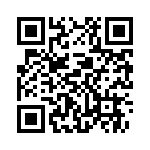 NDE Administrators Day  
Younes Conference Center, Kearney, NE
What is CEP?
The Healthy, Hunger-Free Kids Act of 2010 provides an alternative that eliminates the need for household applications for free and reduced-price meals in high-poverty Districts and schools.  It is referred to as the Community Eligibility Provision (CEP)
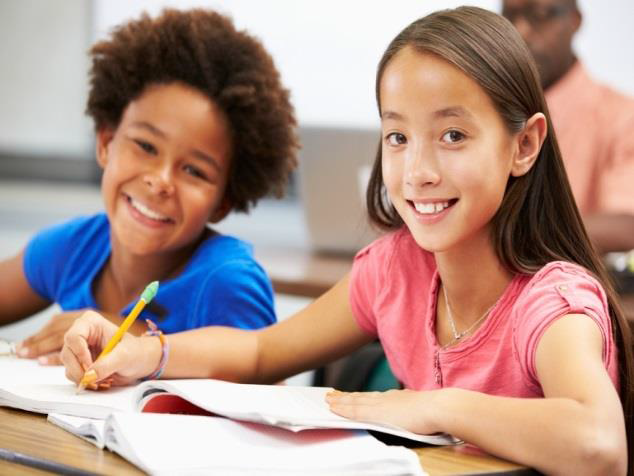 Available nationwide 
beginning July 1, 2014.
7/30/2014
2
[Speaker Notes: Bev]
CEP Benefits
Increases access to nutritious school meals
Reduces the stigma associated with free and reduced price meals 
Reduces chance of overt identification
Facilitates implementation of creative meal service models 
Breakfast in the classroom and grab and go kiosks
Reduces paperwork and administrative costs
Reduces household and administrative burden
7/30/2014
3
[Speaker Notes: Bev]
Standard Procedure vs. CEP
School meal programs determine eligibility through:
Household income applications
Participation in assistance program (categorical eligibility)
Through case number on application (e.g. Supplemental Nutrition Assistance Program (SNAP))
Directly certified through matching participant lists with enrollment lists
7/30/2014
4
[Speaker Notes: Bev
School meal programs determine eligibility through:

F/R  FAMILY MEAL APPLICATION  Household income applications

Participation in assistance program (categorical eligibility)
F/R  FAMILY MEAL APPLICATION Through case number on application (e.g. (SNAP))

Eva
Directly certified through matching participant lists with enrollment lists]
How CEP Works
High-poverty schools provide free breakfasts and lunches to all students without collecting applications 
Eligibility is determined for
an entire district,
a group of schools within a district
a single school within a district
A district may have some schools that participate in CEP and others that do not.
7/30/2014
5
[Speaker Notes: Any school district can use this provision if at least one of its schools has 40 percent or more students certified for free meals without application (called “Identified Students”)]
How CEP Works, cont’d
Districts and/or schools must 
Meet a minimum level of “Identified Students” for free meals in the year prior to implementing Community Eligibility
Agree to serve free breakfasts and lunches to all students
Agree to cover with non-Federal funds any costs of providing free meals to students above the amounts provided by Federal assistance.
7/30/2014
6
[Speaker Notes: Bev]
Who are “Identified Students”?
Children certified for free meals without submitting a school meal application 

Supplemental Nutrition Assistance Program (SNAP) 
Temporary Assistance for Needy Families Cash Assistance (TANF) 
Food Distribution Program on Indian Reservations (FDPIR)
Medicaid (in districts participating in USDA’s demonstration project) 
and….
7/30/2014
7
[Speaker Notes: BB and ES]
Who are “Identified Students”?
Children certified for free meals without submitting a school meal application 
Includes children who are certified for free meals without application because they are 
in foster care 
in Head Start 
homeless
migrant
runaway
7/30/2014
8
[Speaker Notes: Eva
Includes children who are certified for free meals without application because they are 
in foster care in Head Start 
homeless
migrant
runaway]
Identified Student Percentage
# of Identified Students

Total # of enrolled 
Students with access 
to NSLP/SBP
Identified
Student % =
X 100
The Identified Student Percentage may be determined by:
  An individual participating school
  A group of participating schools in the LEA
  Entire LEA if all schools participate
7/30/2014
9
[Speaker Notes: “enrolled students” defined as those students with access to school meals]
How CEP Works
Free claiming percentage = 

	Identified Students x 1.6 (capped at 100%) 

Example: a school with 50% Identified Students would be reimbursed at the free rate for 80% of the breakfasts and lunches it served (50% x 1.6 = 80%) and the remaining 20% would be reimbursed at the paid rate 

If the percentage of identified students in a school is 62.5% or more, the reimbursement rate would be 100%  - - -
62.5% x 1.6 = 100%
7/30/2014
10
[Speaker Notes: Bev

Approved for 4 years even if your Direct Cert Identified student percent changes.

If your %age changes during the school year then can change by reapplying  the next June 30]
What is the Function of the 1.6 Multiplier?
Provides an estimate  of the percentage of students eligible for free and reduced-price meals in participating CEP schools, groups of schools or districts that is comparable to the poverty percentage that would be obtained in a non-CEP school
Participating schools are guaranteed to receive the same free claiming percentage for 4 years
7/30/2014
11
[Speaker Notes: Bev

Key words are Free and Reduced-price]
Calculations
Must be at least 40% for an individual school, the group of schools, or entire LEA if all schools participate.
Grouping schools:  Divide the total number of identified students for all grouped schools by the total enrollment for all grouped schools to determine eligibility.
Note:  not all schools in the group or in the LEA if electing for the entire LEA have to meet the 40% threshold.
“nearly 30%”
7/30/2014
12
[Speaker Notes: Bullet 3 – the USDA encourages SFAs to keep in mind the “nearly eligible 30%”]
http://www.education.ne.gov/NS/NSLP/CEP/CEP.html
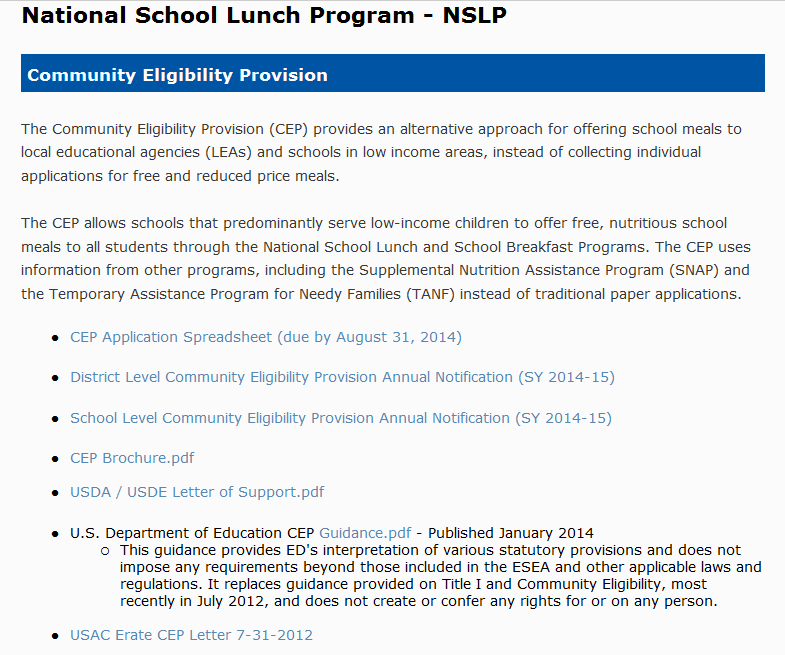 7/30/2014
13
[Speaker Notes: Bev

More has been / will be added to this page.]
Notification Timeline Summary
LEAs/schools must notify the State no later than June 30th of the school year prior to the first year of electing CEP except for SY2014-15…
 SY2014-15 the deadline has been extended to August 31, 2014. 

Identified Student % for SY 2014-15 is determined as of April 1, 2014
7/30/2014
14
Notification Timeline Summary
A new identified student percentage may be established each year of the four year cycle for use in the following year.  Calculate the Identified Student Percentage as of April 1

LEAs/schools may elect to stop CEP for the next year by notifying the State no later than June 30th of the current school year
7/30/2014
15
Things to Think About. . .
Potential issues surrounding the absence of application data
Is school meal application data used to distribute other sources of funding? (Title I, Erate, State, Local, etc.)

Anticipated level of federal reimbursement

Non-federal resources available
7/30/2014
16
[Speaker Notes: Impact of absence of other funding sources such as Title 1

Calculator handout – impact of school meal reimbursement

If there is less than 100% CEP then are there other non-federal resources available.]
COMMUNNITYELIGIBILITY PROVISION& TITLE I
WHAT ARE THE AREAS OF INTERSECTION BETWEEN CEP AND TITLE I?
Several aspects of Title I require the use of poverty data at the school or individual student level
Within-state allocations
Within-district allocations
Equitable services for eligible nonpublic students
Accountability
7/30/2014
18
WHAT ARE THE AREAS OF INTERSECTION BETWEEN CEP AND TITLE I?
NDE continues to run reports and calculations to determine what effects, if any, using CEP instead of school lunch free and reduced price family meal application forms will have on allocation for grant programs, E-rate, etc.
7/30/2014
19
WITHIN STATE ALLOCATIONS
Nebraska uses an alternate formula
Districts with census count ≥20,000, allocations are calculated by USDE
For Districts with <20,000 census count
Census data and Free lunch data
7/30/2014
20
WITHIN DISTRICT ALLOCATIONS
What if some schools are CEP and others are not?
What effect does that have on building allocations?
7/30/2014
21
MAY A DISTRICT USE CEP DATA TO ALLOCATE TITLE I FUNDS TO ITS SCHOOLS?
ESEA requires a District to select a poverty measure from the following options:
Most recent census data of poverty for children ages 5-17
Children eligible for free and reduced-price lunches under Richard B. Russell National School Lunch Act
Children in families receiving TANF
Children eligible to receive Medicaid
A composite of any of the above
7/30/2014
22
If a District selects NSLP data as its poverty measure (this what Nebraska uses) and has a Community Eligibility school, the Community Eligibility data will be part of the NSLP data that the District uses for within-district allocations.
7/30/2014
23
WHAT IF WE HAVE BOTH CEP AND NON-CEP SCHOOLS?
The number of students directly certified is a subset of the total number of students eligible for free and reduced-price meals (thus the multiplier of 1.6)
If a District has non-CEP schools with a poverty count based on the number of students approved for free and reduced-price meals and CEP schools with a poverty count based on Direct Certification data, the LEA must use a common poverty metric in order to rank order its schools and allocate Title I funds on an equitable basis.
7/30/2014
24
[Speaker Notes: An LEA has options in how it derives this metric.  One approach is for the LEA to multiply the number of students identified by direct certification in a school by the 1.6 multiplier and divide by the enrollment in the school.  As noted in Question 6, to account for the difference in poverty rates when using free and reduced-price meals data for some schools and direct certification data for others, the multiplier of 1.6 is intended to approximate the free and reduced-price meals count for a Community Eligibility school.  A second approach is for the LEA to rank all of its schools solely on the basis of the percentage of students directly certified through SNAP (or another direct certification measure available annually) in both Community Eligibility and non-Community Eligibility schools.  (As noted in Question 12, because all schools, not just Community Eligibility schools, must directly certify students through SNAP, an LEA should have direct certification data for each of its schools.)]
Example A:  Within-District Allocations (CEP and non-CEP)









1 The number of students may be determined once every four years for Community Eligibility schools.  Moreover, the poverty data used will likely differ from other schools.  For the Community Eligibility schools, the poverty data will be, for example, direct certification (Identified Students) data (e.g., SNAP or TANF) collected at least every four years times the multiplier.  For other schools, the poverty data will be from household applications and direct certification data.
2 The 1.6 multiplier applies only to a Community Eligibility school.
3 For a Community Eligibility school, the Column 7 figure is equal to the lesser of (a) Column 4 x Column 6 or (b) Column 3.  In other words, this number may not exceed the school’s total enrollment.  For the non-Community Eligibility schools, the Column 7 figure is equal to Column 5.
4 Column 7 / Column 3.
5 Column 9 x Column 7 (Note:  Monroe is ineligible for Title I funds because its poverty percentage is below both the LEA’s average and 35 percent.)
7/30/2014
25
Example B:  Within-District Allocations (CEP and non-CEP)
Using Direct Certification Data Only











1 The figures in Column 4 exclude, for the purposes of Title I ranking and serving of schools, household application data for the non-Community Eligibility schools and direct certification from programs other than SNAP for all schools.  (Community Eligibility schools are prohibited from collecting household applications.)
2 Column 4 / Column 3.
3 Column 4 x Column 6.  (Note:  Coolidge is ineligible for Title I funds because its poverty percentage is below both the LEA’s average and 35 percent.)
7/30/2014
26
IF ALL SCHOOLS IN A DISTRICT ARE CEP, DOES IT NEED TO APPLY THE 1.6 MULTIPLIER?
Using the multiplier would not be necessary.
The District may rank its schools by the percentage of directly certified students in each school, even though the multiplier is used to determine USDA reimbursement amount.
7/30/2014
27
IF APPLYING THE 1.6 MULTIPLIER RESULTS IN MORE THAN ONE SCHOOL AT 100% POVERTY, MUST THE SAME PER PUPIL AMOUNT BE USED FOR EACH SCHOOL?
If the schools have different direct certification percentages, the District may allocate a greater PPA for the 100 percent school with the higher percentage of directly certified students because the direct certification data indicate that the school has a higher concentration of poverty than the other 100% school(s).
7/30/2014
28
Example:  Providing Different PPA for multiple buildings at 100% poverty when multiplier is applied.







1 For a Community Eligibility school, this figure is equal to the lesser of:  (a) Column 3 or (b) Column 4 multiplied by 1.6.
2 Poverty data are based on household applications and direct certification data.
7/30/2014
29
IF GROUPING SCHOOLS, DOES EACH SCHOOL IN A GROUP HAVE THE SAME POVERTY PERCENTAGE FOR TITLE I RANKING AND ALLOCATION PURPOSES?
For districts having an enrollment ≥1000 students, the District must use the CEP data, either alone or multiplied by the 1.6 multiplier, for each individual school for Title I ranking and allocation purposes.
7/30/2014
30
WHEN WILL CEP DATA BE USED FOR DETERMINING TITLE I ALLOCATIONS?
Since Title I uses data from January 1 thru July 1 of the previous school year, CEP data would not be used for determining allocations until the 2015-16 school year (Data from 2014-15)
7/30/2014
31
MAY A DISTRICT USE “OLDER” DATA FOR DETERMINING TITLE I BUILDING ELIGIBILITY?
No.  A District must allocate Title I funds based on data from the most recent school year.  (e.g., for 2014-15 allocations, the data would be from the 2013-14 school year)
7/30/2014
32
EQUITABLE SERVICES FOR NONPUBLIC
Is a District’s collection f poverty data on nonpublic students affected by CEP data?
Possibly.  A District must identify the method it will use to determine the number of nonpublic school children from low-income families who reside in eligible attendance centers.
Same poverty measure used by public school
Comparable poverty data from a survey of nonpublic school families
Comparable data from a different source
Applying the low-income percentage of each participating public school attendance area to the number of nonpublic school students who reside in each area
7/30/2014
33
IF THE NOPUBLIC IS A CEP SCHOOL, DOES EVERY CHILD IN THE SCHOOL AUTOMATICALLY GENERATE TITLE I FUNDS FOR EQUITABLE SERVICES?
No.  Only those students who reside in a participating public school attendance center would generate funds with which a District would provide equitable services. 
If a District counts only directly certified students in participating public school attendance areas for Title I allocations to public schools, then only directly certified students in a CEP Nonpublic school who reside in those areas would generate funds for equitable services.
7/30/2014
34
IF A DISTRICT INCLUDES A CEP SCHOOL FOR PURPOSES OF NSLP, MUST THE LEA USE NSLP DATA FOR TITLE I PURPOSES?
No, however CEP represents a means to both increase child nutrition and reduce burden at the LEA, school, and household levels.
7/30/2014
35
HOW OFTEN ARE DIRECT CERTIFICATION DATA AVAILABLE?
At least annually 
Districts with schools not operating a special provision are required to run direct certification with SNAP at least three times per year
7/30/2014
36
HOW DOES COMMUNITY ELIGIBILITY AFFECT TITLE I ACCOUNTABILITY?
For some reporting and accountability requirements, NDE and/or the District must have data on individual economically disadvantaged students.
AYP progress by subgroup
Needs Improvement:  Public School Choice and Supplemental Educational Services
7/30/2014
37
POVERTY DATA
NDE is considering the following
Uniform use of only CEP eligible (direct certification, homeless, migrant, Head Start) counts
Uniform use of CEP eligible counts (as above) PLUS the 1.6 multiplier.
Use the CEP eligible counts (as above) for CEP approved schools and districts AND use NSSRS free and reduced lunch data for all non CEP schools and districts
7/30/2014
38
[Speaker Notes: When a determination of an individual student’s economic status is needed such as for the disaggregation of data (i.e. NePAS, AYP, SOSR, etc., use the third bullet above.]
FOR NFORMATION
NDE CEP website
http://www.education.ne.gov/ns/NSLP/CEP/CEP.html
Bev Benes
402-471-3566
bev.benes@nebraska.gov
Diane Stuehmer
402-471-1740
diane.stuehmer@nebraska.gov
7/30/2014
39
7/30/2014
40